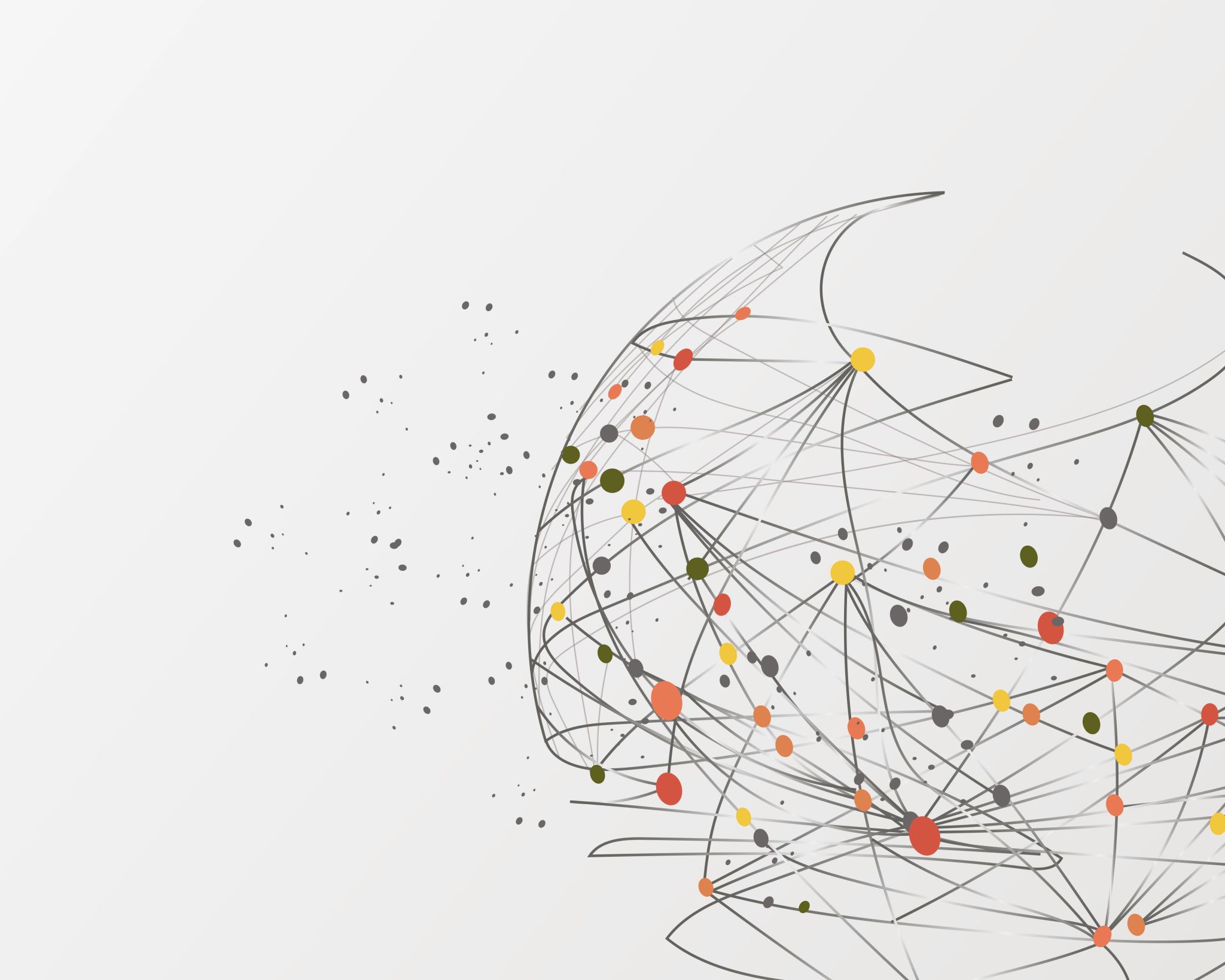 Remember the HOPE that comes from Who We are, the Children of God
Romans 8:14-25
Romans 8:14-19 (NAS)
14 For all who are being led by the Spirit of God, these are sons of God. 15 For you have not received a spirit of slavery [a]leading to fear again, but you have received [b]a spirit of adoption as sons by which we cry out, “Abba! Father!” 16 The Spirit Himself testifies with our spirit that we are children of God, 17 and if children, heirs also, heirs of God and fellow heirs with Christ, if indeed we suffer with Him so that we may also be glorified with Him.
18 For I consider that the sufferings of this present time are not worthy to be compared with the glory that is to be revealed to us. 19 For the anxious longing of the creation waits eagerly for the revealing of the sons of God.
Romans 8:20-25 (NAS)
20 For the creation was subjected to futility, not willingly, but because of Him who subjected it, [c]in hope 21 that the creation itself also will be set free from its slavery to corruption into the freedom of the glory of the children of God.
 22 For we know that the whole creation groans and suffers the pains of childbirth together until now. 23 And not only this, but also we ourselves, having the first fruits of the Spirit, even we ourselves groan within ourselves, waiting eagerly for our adoption as sons, the redemption of our body. 24 For in hope we have been saved, but hope that is seen is not hope; for who hopes for what he already sees? 25 But if we hope for what we do not see, with perseverance we wait eagerly for it.
Essential Truths
God’s Children know Him as Father.
Glory with the Father comes through Suffering.
Mankind Suffers with Futility and Corruption. 
God’s Children have the First fruits of the Spirit.
God’s Children are Saved in Hope.